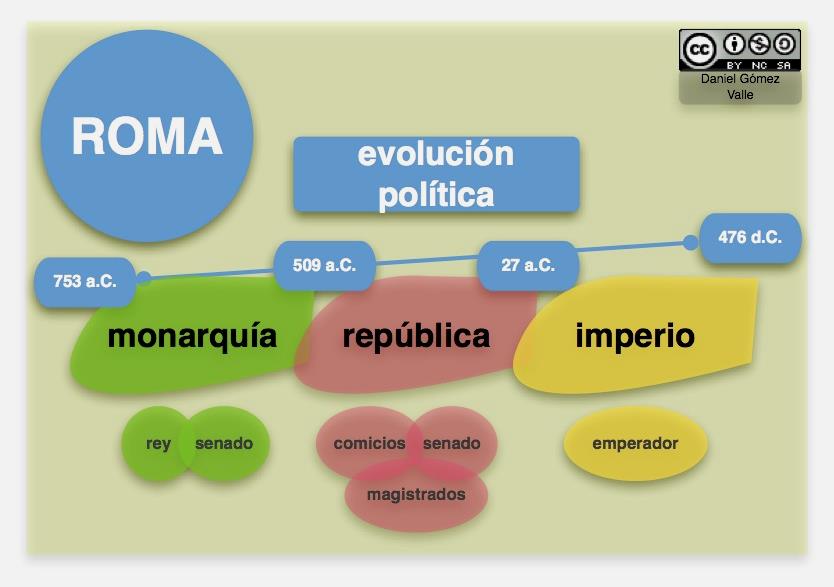 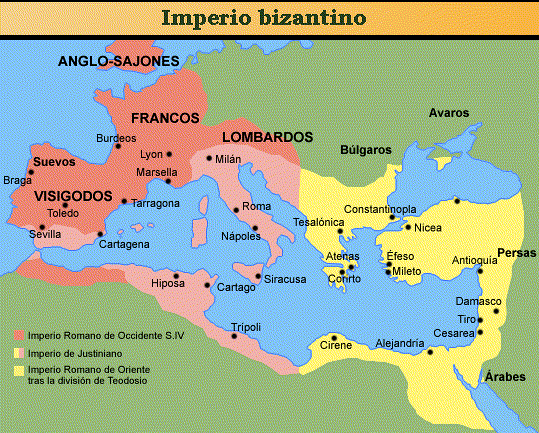 1453
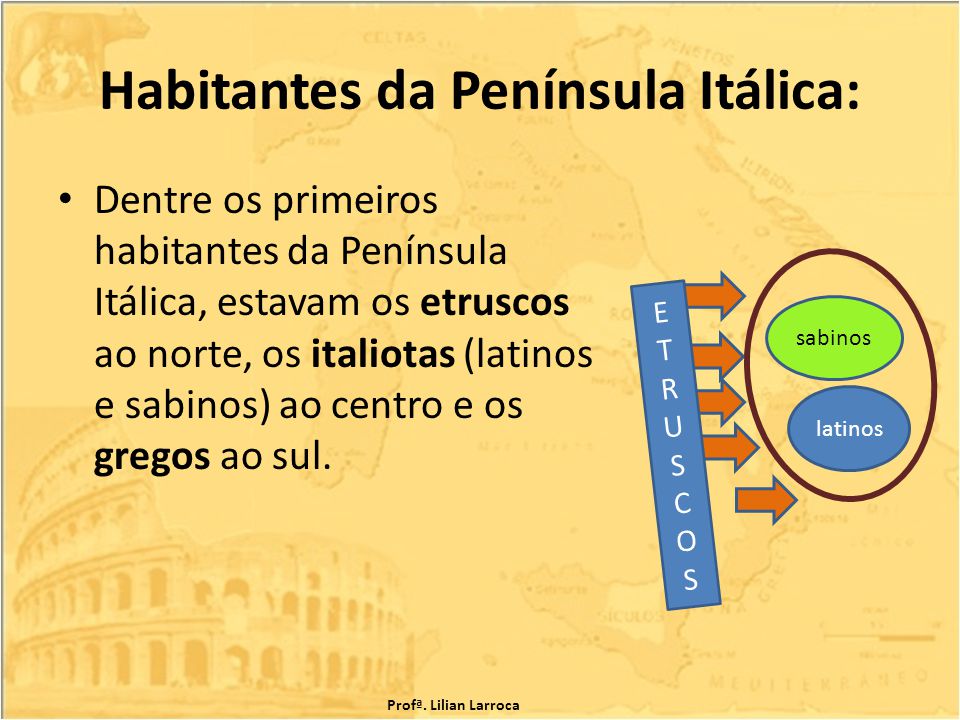 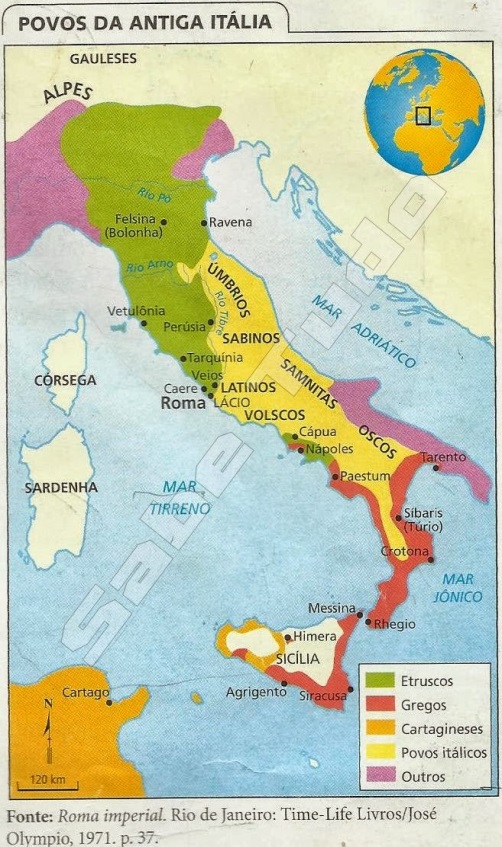 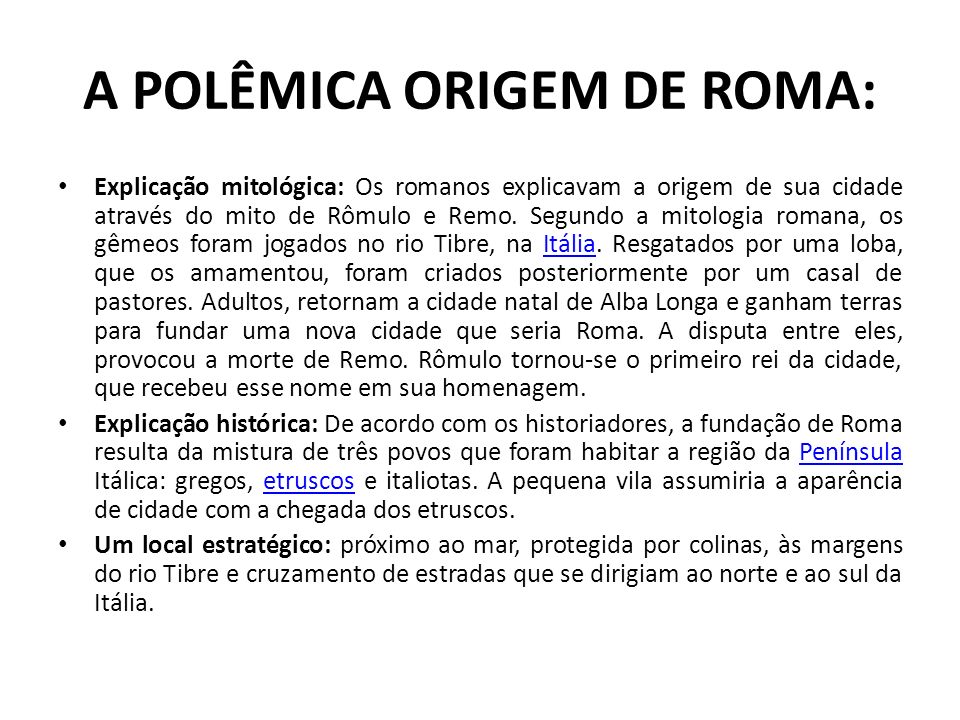 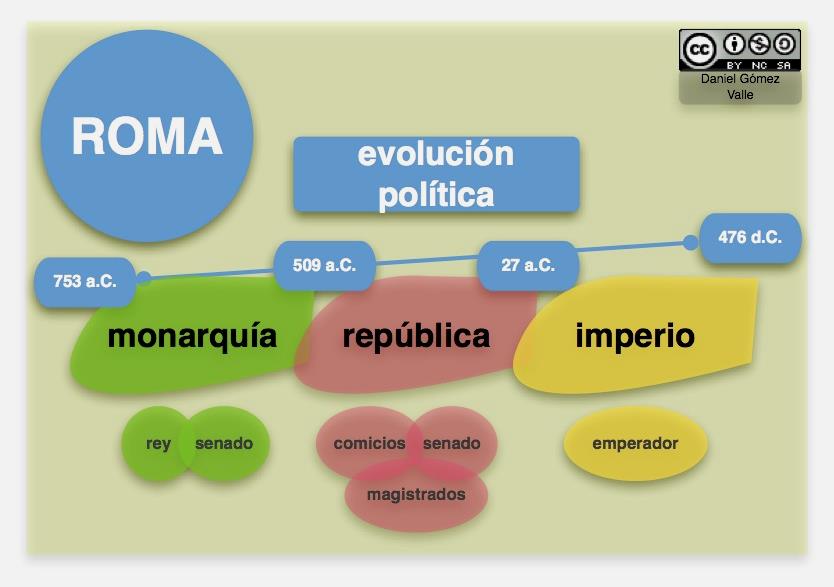 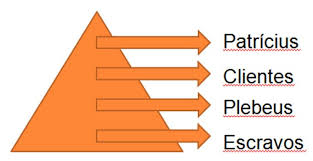 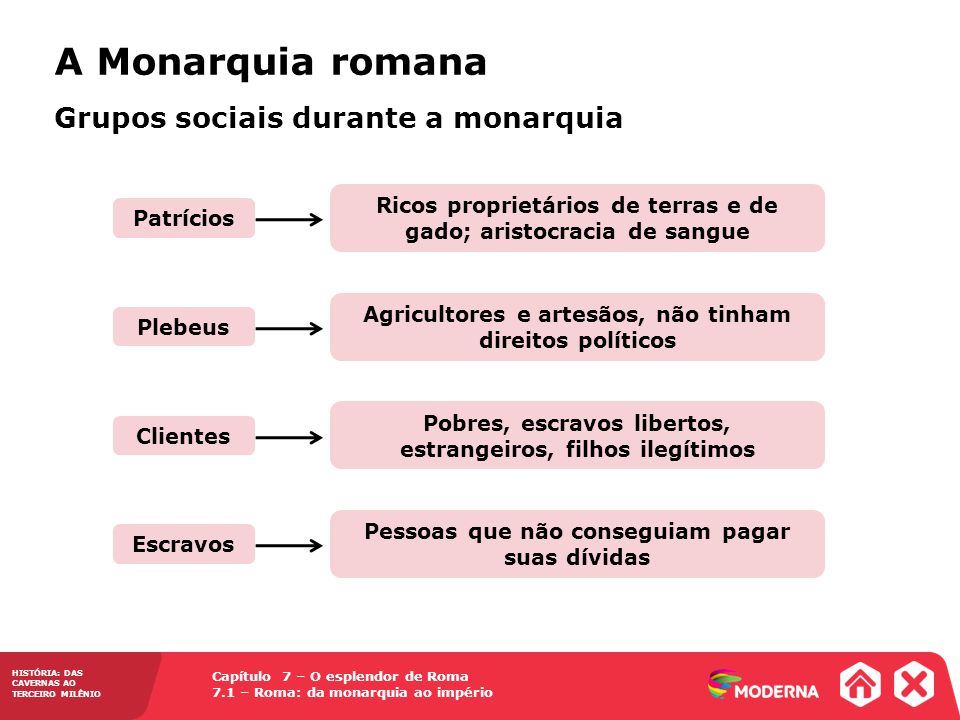 Clientes
Plebeus
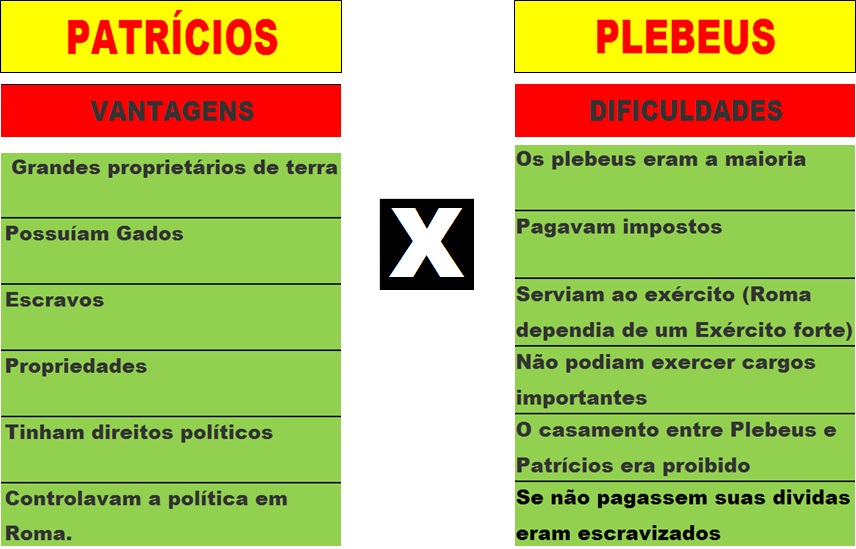 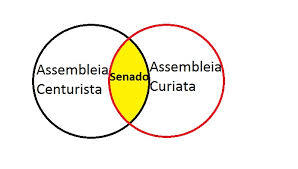 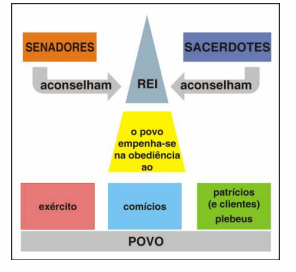 Senadores
Sacerdotes
Assembleia Centuriata
Assembleia Curiata
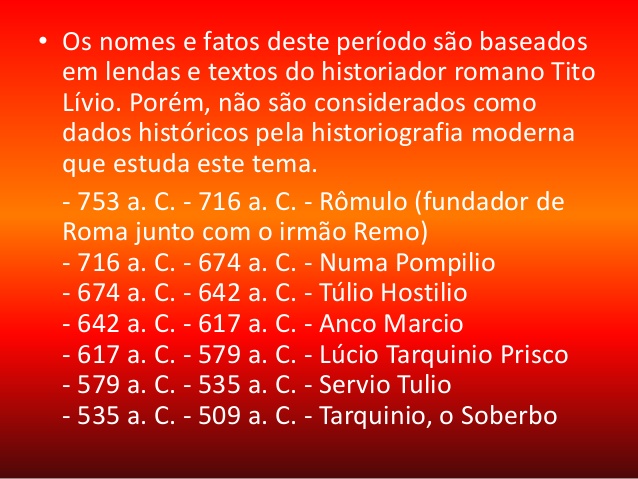 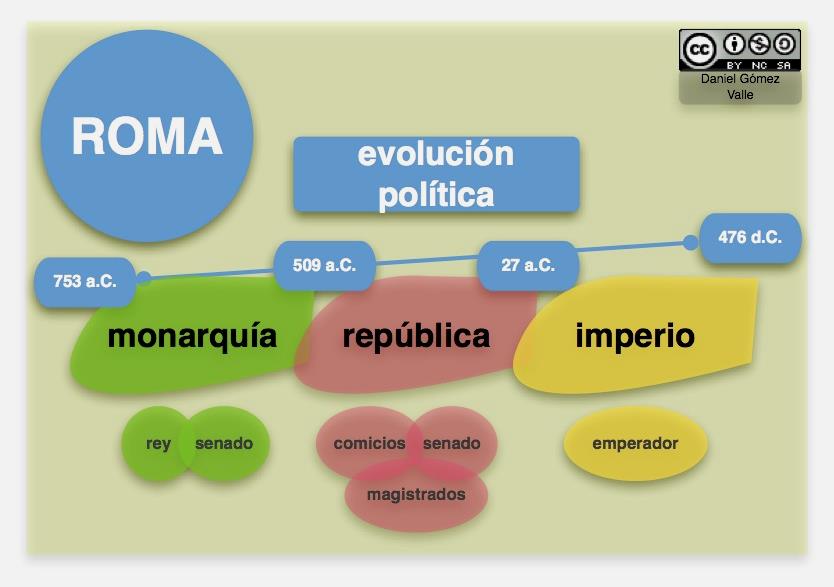 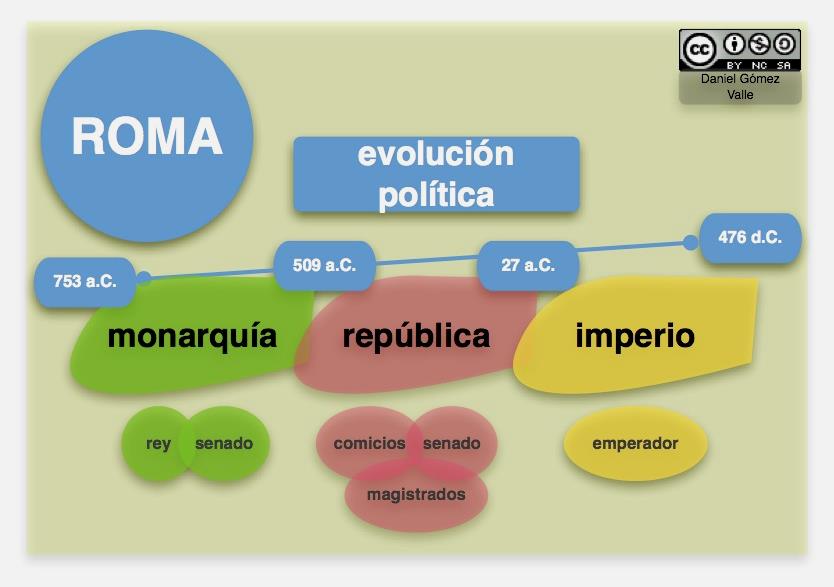 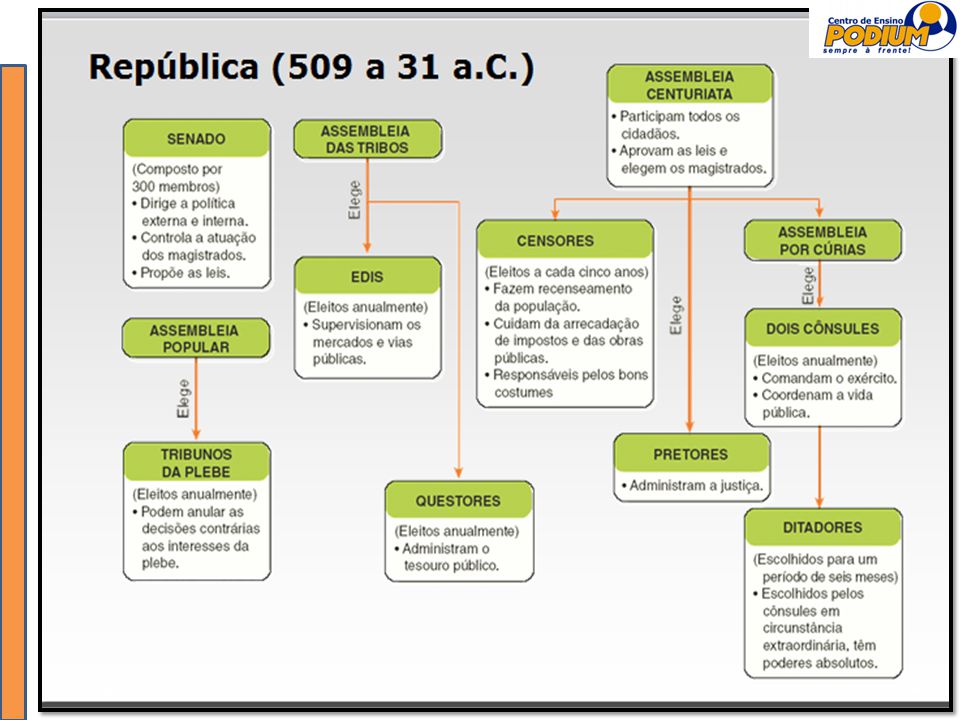 Quatro Assembleias
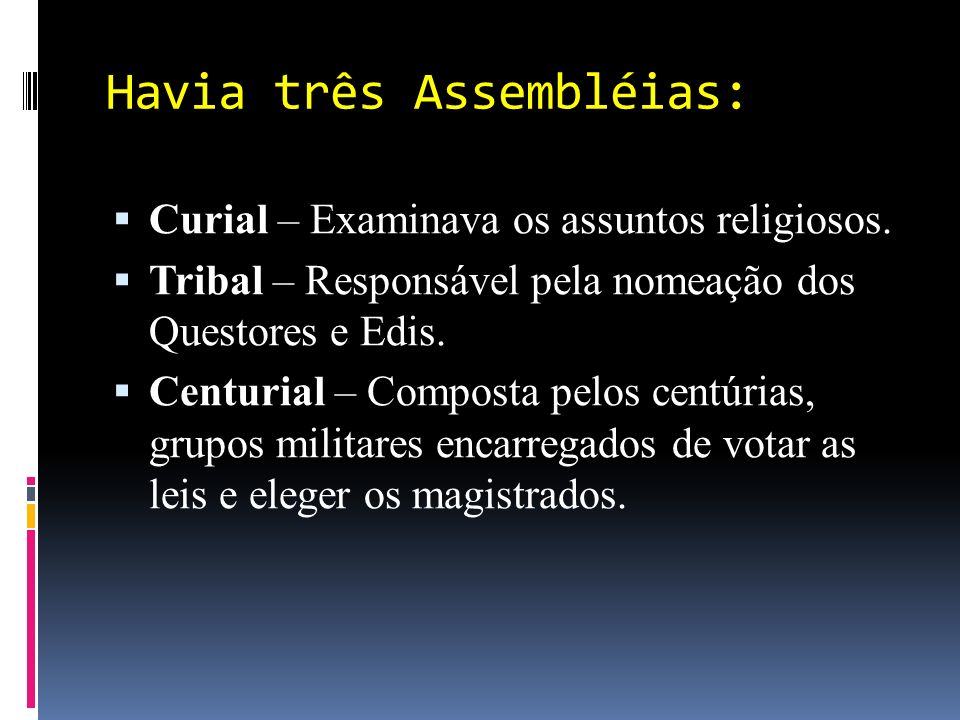 * Tribunos da Plebe 494 a.C.
(UENB)Entre as atribuições políticas do Senado romano:

a) destaca-se a eleição dos cônsules no período republicano.
b) distinguem-se a escolha e a orientação política dos tribunais da plebe.
c) evidencia-se o exercício do poder executivo.
d) destacam-se a preparação das leis e a decisão sobre a política interna e a externa.
e) distingue-se a aplicação da justiça sobre os patrícios e os plebeus.
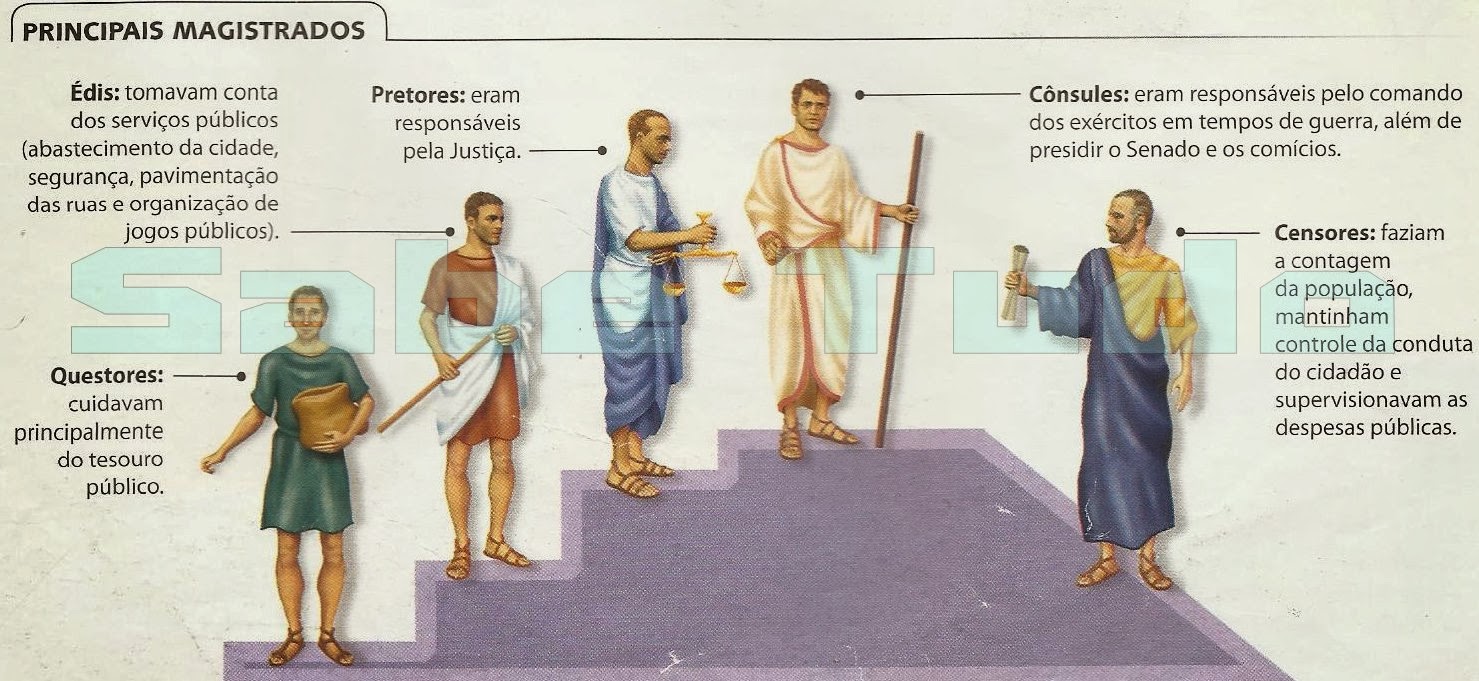 Cada um exercia o poder por pelo menos duas pessoas, durante aproximadamente um ano. Eleitos apenas pelos Patrícios
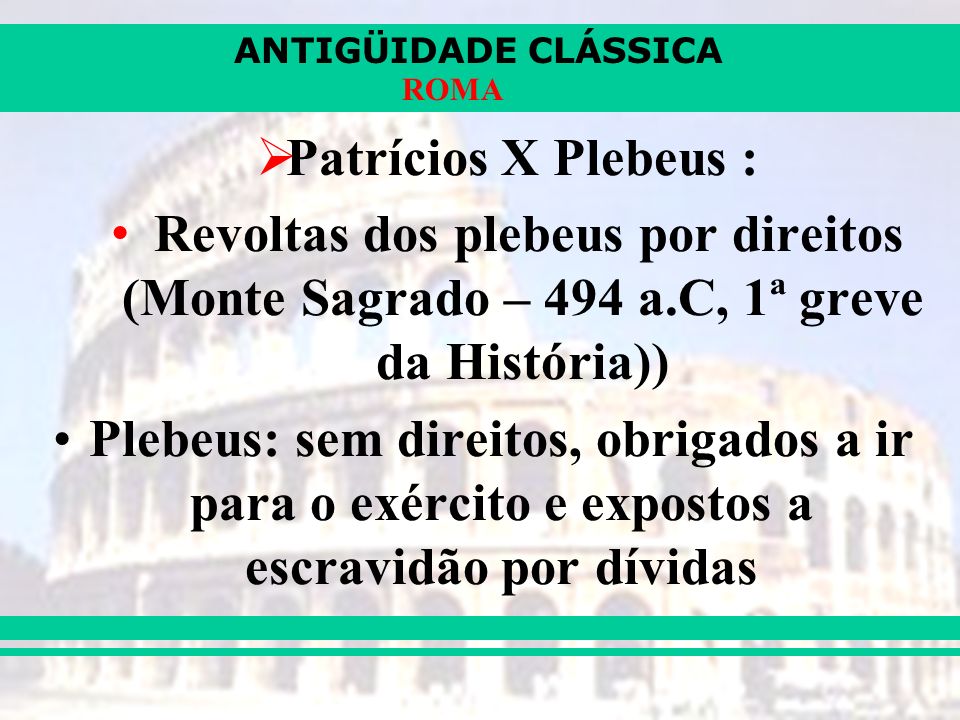 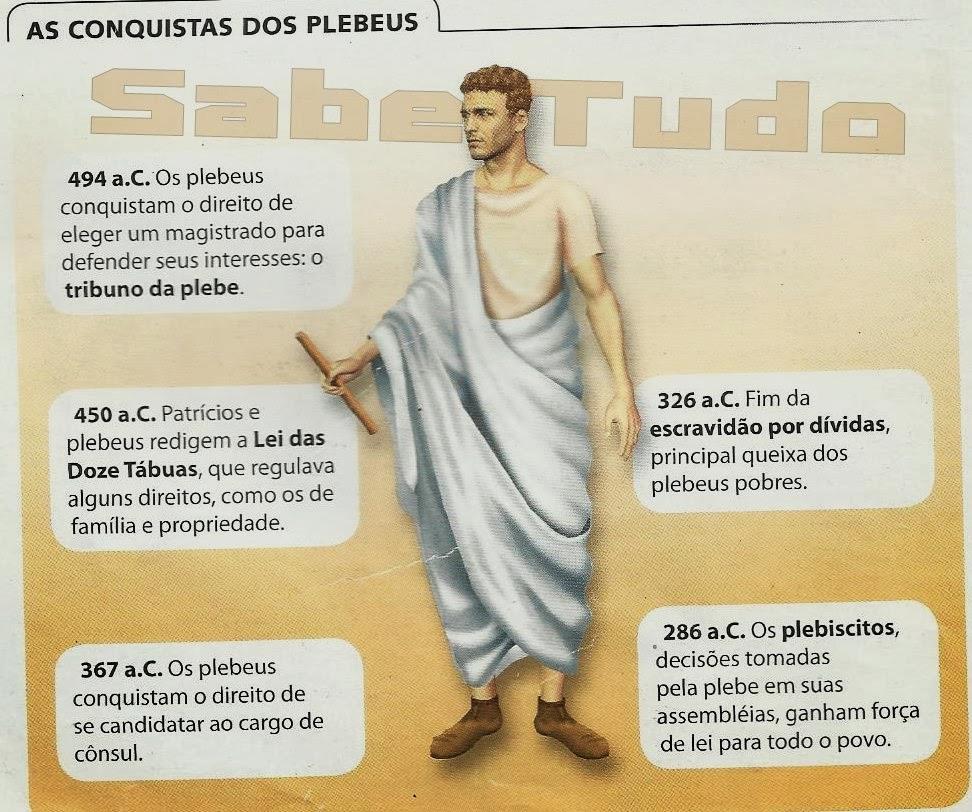 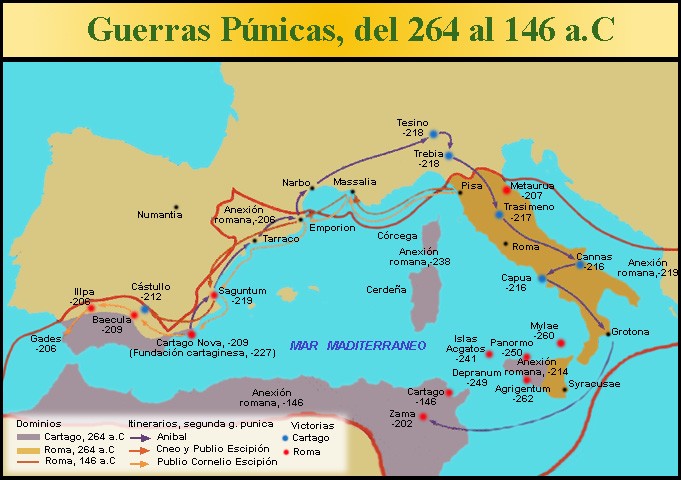 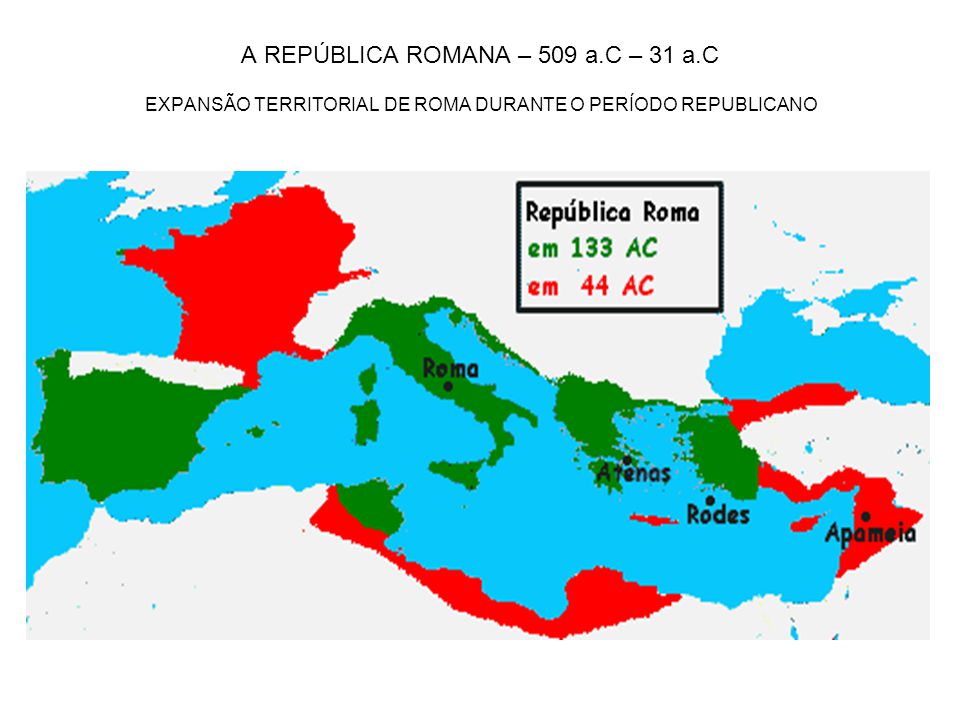 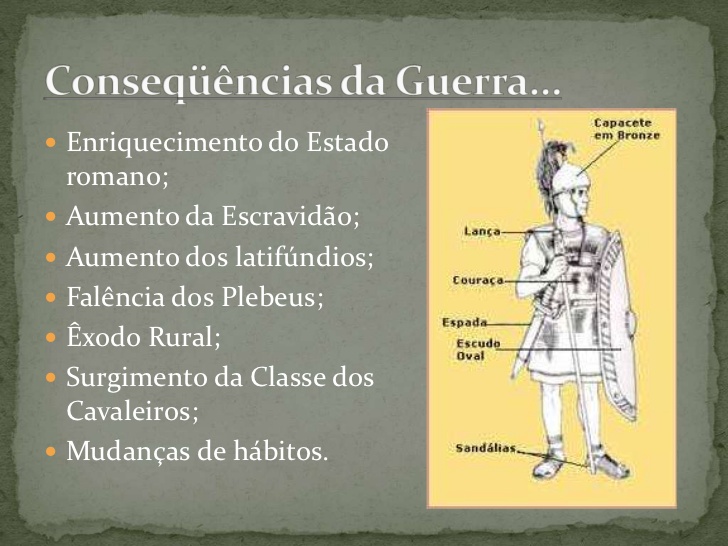 Roma
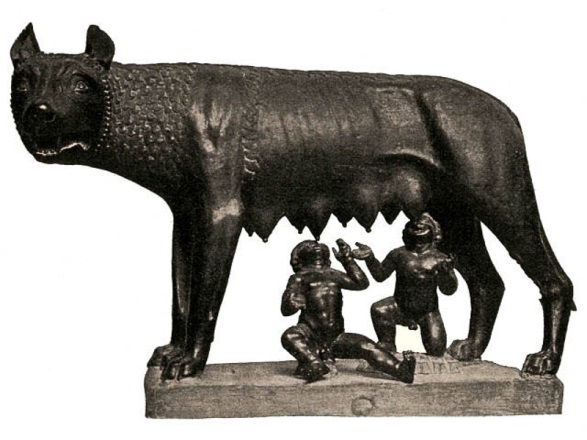 INTRODUÇÃO ROMA ANTIGA
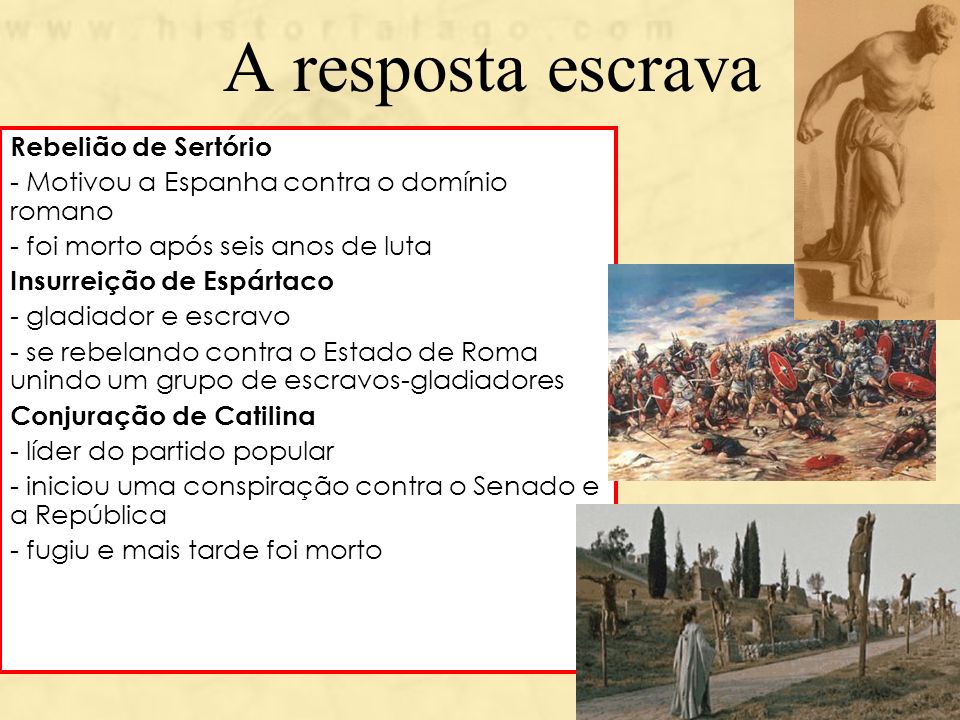 Spartacus
Nascimento: 109 a.C.  - Trácia
Morte: 71 a.C. (38 anos) Basilicata
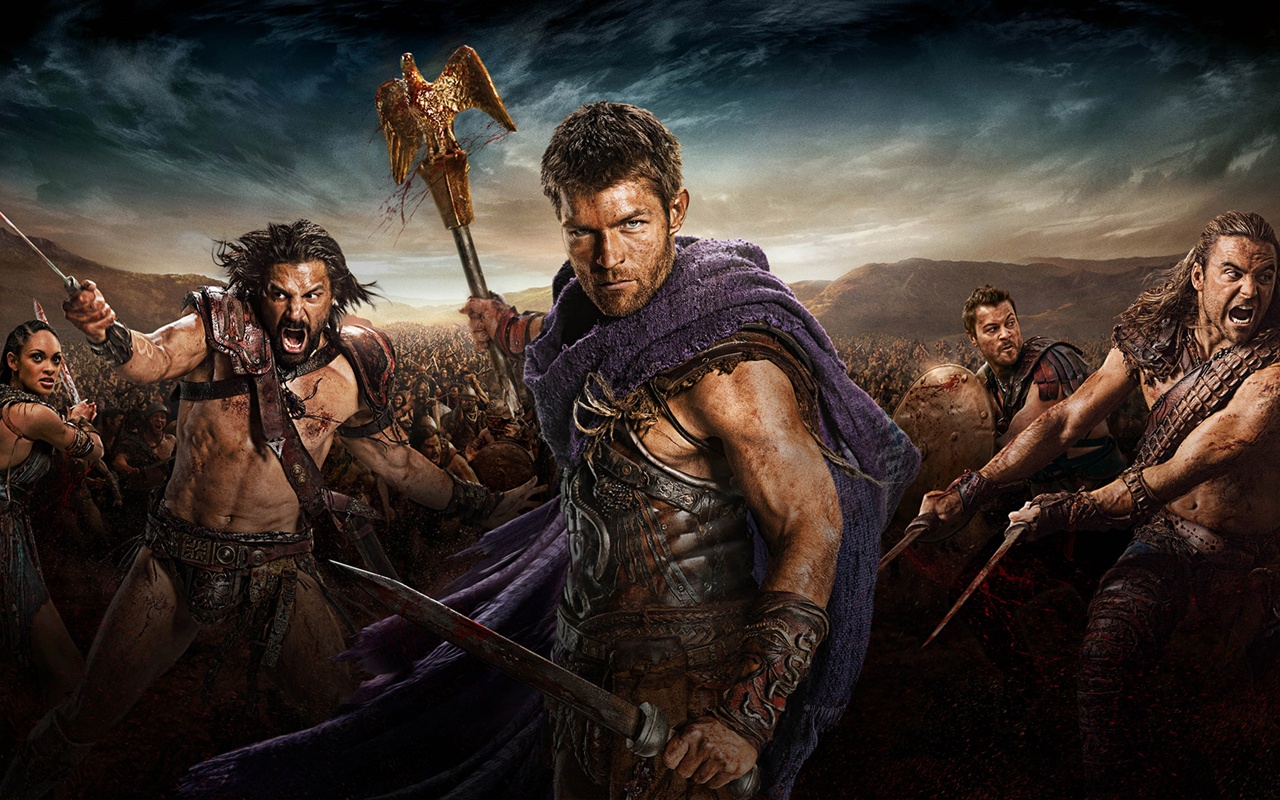 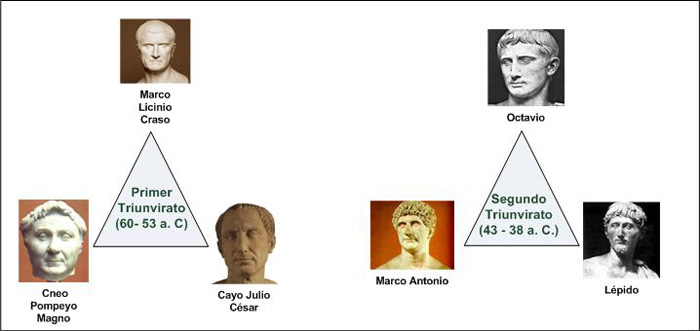 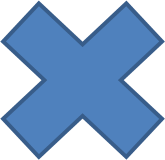 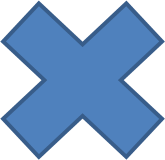 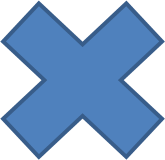 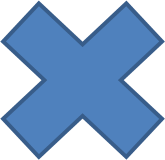 27 a.C. Primeiro imperador de Roma
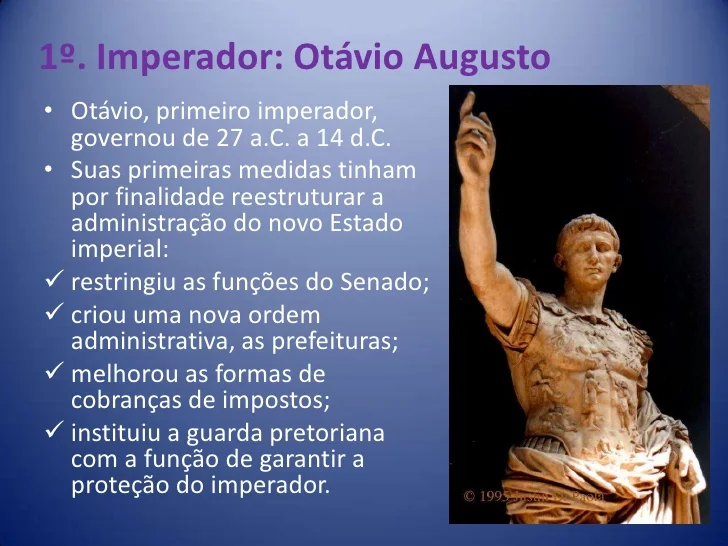 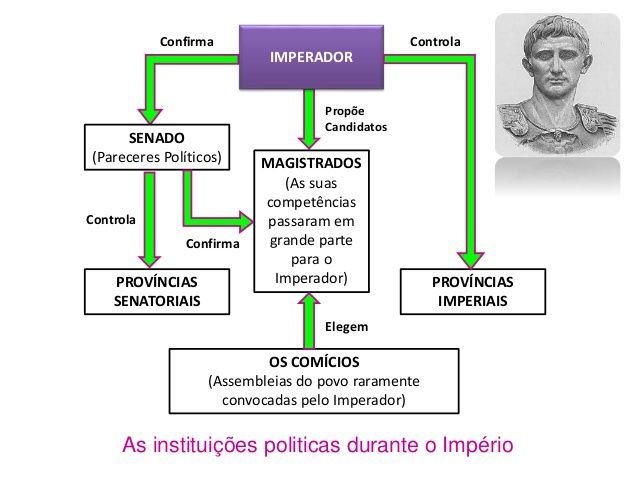 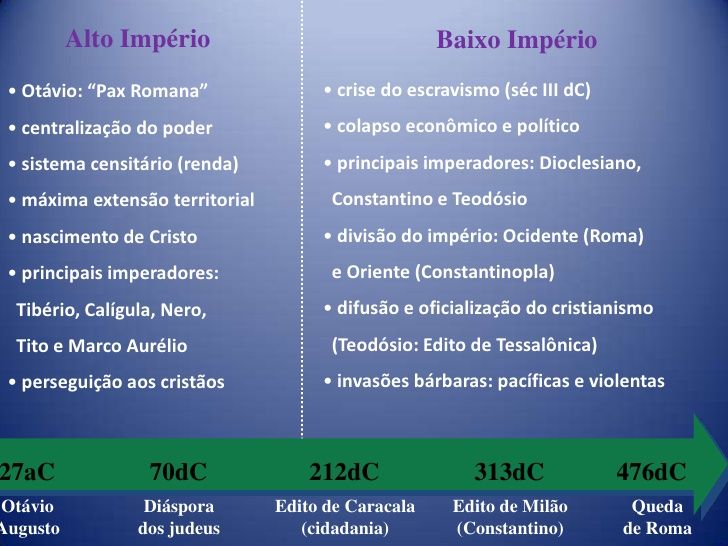